به نام خدا
نظارت و راهنمایی بالینی

بهروزانصاری
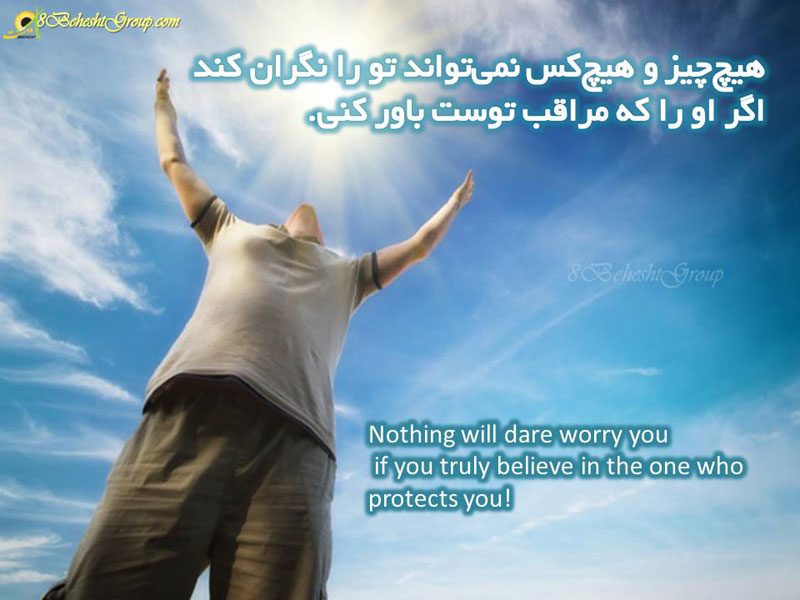 نظارت و راهنمایی بالینی: یعنی مطالعه رفتار معلم در كلاس درس با روش منظم در محیط  صمیمی و اقدام  متقابل است (مشاهده مستقیم رفتار معلمان در كلاس درس ) و مجموعه فعالیت های كه برای اصلاح فرآیند  یادگیری طراحی شده است هدف : اصلاح روشهای تدریس معلمان.
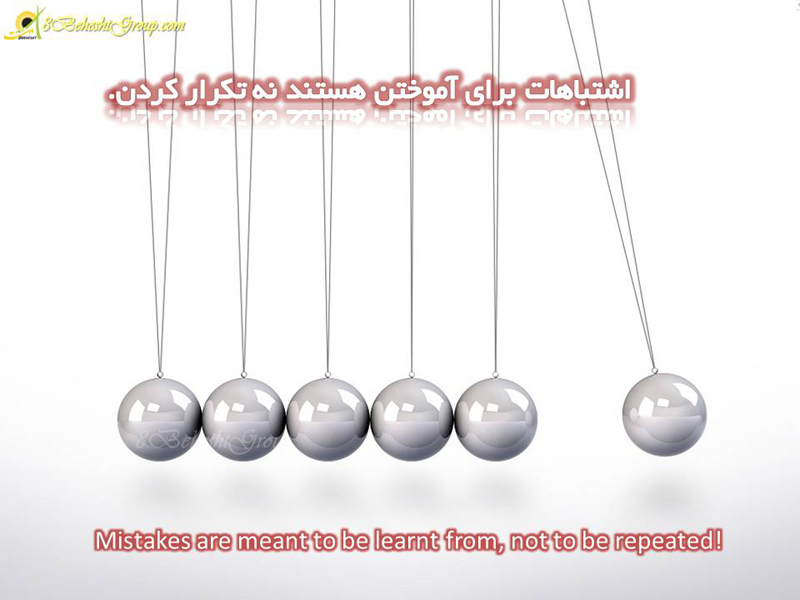 ج)ماهیت نظارت و راهنمایی در مدارس:
 نظارت و راهنمایی در مدارس مبتنی برهمکاری حرفه ای کارکنان آموزشی است  و برای اصلاح فرایند تدریس و یادگیری طراحی شده است و ماهیتی کنترل کنند ه ندارد و هدف آن نه قضاوت در باره ی شایستگی معلمان ونه کنترل کار آنان است ،بلکه همکاری با آنان برای اصلاح آموزش است.
تشکیل یک تیم مرکب از متخصصین ذیل :
مدیر 1- 
2-روانشناس یا مشاور
3-متخصص علوم تربیتی
4-سنجش  و ارزیاب تحصیلی
5-سرگروه آموزشی(شهرستان یامدرسه) یا یک دبیرمتخصص آن رشته
مراحل نظارت :
نظارت و راهنمایی بالینی در سه مرحله : الف –  قبل از مشاهده     ب – حین مشاهده      ج- بعد از مشاهده 
الف -قبل از مشاهده : شامل  مراحل ایجاد و برقراری ارتباط با معلم ,برنامه ریزی درسی, برنامه ریزی برای مشاهده است . 
ب ـ حین مشاهده : شامل اجرای تدریس و بکارگیری روشهای تدریس چند پایه 
ج ـ پس ازمشاهده : شامل تحلیل مشاهده , برنامه ریزی برای نشست و گفتگو با معلم , تجدید نظر در برنامه ریزی.
الف  - مرحله قبل از مشاهده: ا زسه  برنامه تشكیل شده است :
1-  برقراری ارتباط بین راهنمای آموزشی و معلم است یعنی معلم را در برنامه های مشاهده بالینی شركت داده و با از  بین بردن تشویش و اضطراب معلم از جریان مشاهده راهنمای آموزشی, طرفین برای ادامه كار آماده می شوند .
2-  تدوین طرح درسی است كه باید با همكاری معلم و راهنمای آموزشی انجام گیرد . یعنی طرح درس آن روز نوشته  و مشخص می گردد و در آن اهداف كاری معلم و   دانش آموز مشخص شده و روشها و فنون تدریس و زمان بندی   آنها و ارزشیابی دانش آموزان تعیین می گردد .
3-  برنامه ریزی برای مرحله بعدی که مشاهده است و دراین مرحله بایدهدفهای مشاهده نحوه جمع آوری اطلاعات و تعیین زمان یا وقت برای مشاهده كلاس درس  مشخص شود .
ب - مرحله مشاهده:
در این مرحله پس از اجرای سه مرحله قبلی  راهنمای آموزشی بر  اساس  برنامه ریزهای انجام شده و توافقهای به عمل آمده با معلم  به مشاهده و ثبت  رویدادهای كلاسی می پردازد و عملكرد معلم  را  به دقت زیر نظر می گیرد تا نتایج را كه در صدد كسب آن هستند به دست آورند .
ج - مرحله پس ا ز مشاهده : كه خود از 4 برنامه تشكیل گردیده است
1 ـ دراین برنامه، معلم و راهنمای آموزشی اطلاعاتی را كه راهنما ی آموزشی درمرحله مشاهده  جمع آوری و ثبت كرده است تحلیل وتفسیر می كنند .
2 ـ پس ا ز مطرح شدن تحلیل های هر یك از طرفین وجوه اشتراك و افتراق نظرهای آنان مشخص و در مورد آن تصمیم گیری می شود در مواردی كه اختلاف نظر بین هر دو حل نشد می توان از شخص ثالثی مثل مدیر مدرسه یا یكی از معلمان صاحب نظر برایتبادل نظر استفاده كرد 
3 ـ  مرحله نشست و گفتگو با معلم در این مرحله بحث و گفتگو وتحلیل سازنده از فرایندیادگیری و عملكرد كلاس بین راهنمای آموزشی و معلم شروع وراهنما به شكلهای مختلف نوشتاری ـ  ترسیمی یا تصویری ـ   تفسیرهای مفید و موثری از عملكرد كلاسی به عمل آورد .
4 ـ تجدید نظر در برنامه ریزی , هر دو تعیین می كنند كه چه تغییراتی باید در روش تدریس معلم ایجاد گردد و چه رفتارهای باید عوض شود یا تقویت گردد یا  حذف شود
انواع روشها در  فرایند مشاهده
روشها و رفتارهای كه راهنمای آموزشی در مشاهده كلاسی برای اصلاح فرآیند یادگیری یا موضوع مشخص شده استفاده می كند عبارتند از : .
1ـ روش كنترل دستوری : در این روش  راهنمای آموزشی تا حد بسیاری از اختیاراتش استفاده كرده ومعلم را متقاعد می سازد  كه برای بهبود  مشكلش باید چه فعالیت های را انجام دهد .معمولاً اگر او از چنین روشی استفاده كند فرض بر این است كه در زمینه مشكل معلم  دانش و تخصص بیشتری دارد 
 مراحل  كنترل دستوری راهنمای آموزشی :کاربردروش كنترل دستوری 
از روش كنترل دستوری وقتی می توان استفاده كرد كه معلمان در سطوح رشدی بسیارپایینی عمل می كنند .
2ـ روش اطلاعاتی  دستوری
در این  روش راهنما یك منبع اطلاعاتی فرض شده و را ه حلهای مختلف عملی را به معلمان پیشنهاد كرده  و آنان از میان راه حلها یكی را انتخاب می كنند . در روش اطلا عاتی دستوری راهنمای آموزشی می تواند مراحل ذیل را در كار با معلم رعایت نماید:
کاربرد  روش اطلاعاتی دستوری :
زمانی كه معلم دانش لازم را در مورد موضوعی ندارد و راهنمای آموزشی بوضوح آن دانش معرفت  را دارد . معلم در موردآنچه باید انجام دهد دچار تردید است. معلم راهنمای آموزشی را فردی با درایت  و دارای اعتبار وبا تجربه  می داند  وقت كم باشد مشكلات مشخص هستند, و اتخاذ اقدامات سریع ضروری است .
3ـ روش مبتنی بر همكاری مشترك یا تشریك مساعی
در این روش راهنما شكل و مساله را بطور مشترك و با همكاری متقابل با معلم حل می نماید . اساس و پایه این نوع نظارت , تشریك مساعی بین راهنمای آموزشی   ومعلم است .
کاربرد  روش نظارت و راهنمایی مبتنی بر تشریك مساعی: 
زمانی كه معلم در سطوح رشدی  متوسطی عمل می كند. هر دو بطور تقریباً یكسانی در موضوع یا مسا له مورد نظر تخصص دارند . هر دو در اجرای تصمیم دخالت دارند  وباید درقبال نتایج پاسخگو باشند .
4 ـ  روش غیر دستوری
در این روش معلم بطور مستقل تصمیم گیری می كند و نقش راهنما صرفاً كمك كردن به معلم در باره فعالیت ها و عملیاتی است كه در صدد انجام دادنآنهاست . نظارت و راهنمایی غیر دستوری  بر این  فرض استوار است  كه خود معلم به بهترین وجه می داند كه چه تغییراتی آموزشی ای باید در كارش انجام گیرد  و به طور مستقل توانایی فكر كردن و عمل كردن  در مورد آنها را دارد  .
کاربرد  از روش نظارت و راهنمایی غیر دستوری :
وقتی كه معلم در سطوح بالایی از رشد حرفه ای عمل می كند . وقتی كه دانش و تخصص معلم در مورد موضوع از دانش و تخصص راهنمای آموزشی بیشتر است . معلم در قبالاجرای تصمیماتش مسئولیت تام دارد . زمانی كه معلم نسبت به حل مسا له تعهد دارد .در حقیقت معیارهایی كه برای روش غیر دستوری بیان شد یعنی سطح رشد, تخصص , مسئولیت , و تعهد باید به طور بارزی در كار معلمان مشاهده شود .در مجموع , روش نظارت و راهنمایی غیر دستوری در كمك به معلمان برای رشد فردی بسیار موثر و سود مند است
نتيجه گيري
يكي از عناصري كه برنامه نظارت و راهنمايي آموزشي، آن بطور مستقيم سروكار دارد معلم است. معلم بهترين فرد در فرايند تدريس در كلاس درس است.
از اين رو راهنمايان آموزشي، بايد از ويژگيهاي شخصي و حرفه اي معلمان كه قرار است با آنان كار كنند شناخت دقيقي داشته باشند اين شناخت به آنان كمك مي كند تا درك و بينش صحيح تري نسبت به معلمان تحت نظارت خود پيدا كنند و در فرايند نظارت و راهنمايي بدانند، با چه كسي همكاري و او در چه سطحي از رشد و پيشرفت حرفه اي قرار دارد. 
شناخت راهنماي آموزشي از معلم ضرورتي سازماني و حرفه اي است او بايد دانش و مهارتها تگرشها، نيازهاي انگيزشي، انتظارات معلم و انتظارات مدرسه و اثر بخشي معلم  را مورد بررسي قرار مي دهند بدين ترتيب مي توان گفت اتخاذ روشهاي آزاد منشانه در امر نظارت و راهنمايي آموزشي يعني روشي كه بر اساس همكاري حرفه اي و مشاركت و همفكري گروهي براي رسيدن به هدفهاي آموزشي استوار است باعث مي شود معلمان مسئوليت پذيرتر شوند به كارشان بيشتر علاقمند گردند بيشتر احساس رضايت كنند و سرانجام اينكه ميزان كارآيي و بازدهي شان افزايش يابد. افزايش بازدهي معلمان با اتخاذ شيوه هاي آزادمنشانه از اصول اساسي برنامه هاي نظارت و راهنمايي آموزشي است.(وايليز، 1397)
مزایای نظارت بالینی : 1- ناظران و معلمان با یکدیگر به سوی یک هدف مشترک همکاری دارند . 2- ناظران به میزان بیشتر بر رفتار  تدریس اثر می گذارند . 3- معلمان و ناظران احساسات مثبتی نسبت به فرایند نظارتی دارند . ر
سایرمواردقابل بررسی درنظارت
-داشتن طرح درس روزانه
-بررسی سوالات امتحانی نوبت اول
-رعایت بودجه بندی کتاب
-تلاش درجهت کلاس های موضوعی
-تحلیل نمرات نوبت اول
-استفاده مستمر ازشیوه های نوین تدریس درکلاس
-استفاده ازوسایل کمک آموزشی
-ثبت نمرات مستمردانش آموزان
-خلاقیت ونوآوری
-توجه به تحقیق وپژوهش دانش آموزی
باتشکر ازحسن توجه شما انصاری